Line Chart Comparison Template
This is a sample text here. Insert your desired text here.
This is a sample text here. Insert your desired text here.
5

4

3

2

1
This is a sample text here. Insert your desired text here. This is a sample text here. Insert your desired text here.
1                 2                3                4
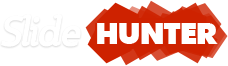